POLONYA SANATINDA USTALAR
Bertold Brecht
brehtyan yöntem:
https://www.youtube.com/watch?v=JQpi7mw0pMs
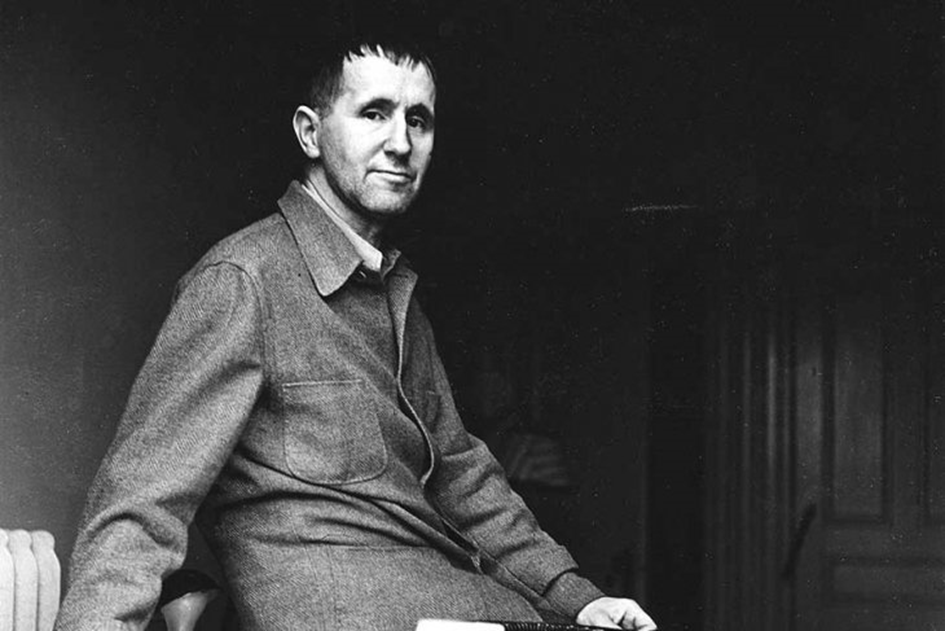 Epik tiyatro ve Brecht
https://www.youtube.com/watch?v=SRW1OqOdruM

https://www.youtube.com/watch?v=XyvXIyLbV6w
Cesaret Ana oyunu izlenecek.

https://www.youtube.com/watch?v=8wosbrb5aHc
Kaynaklar
https://www.youtube.com/watch?v=8wosbrb5aHc
https://www.youtube.com/watch?v=SRW1OqOdruM

https://www.youtube.com/watch?v=XyvXIyLbV6w
https://www.youtube.com/watch?v=JQpi7mw0pMs